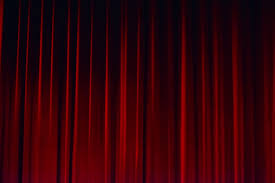 আজকের মাল্টি মিডিয়া ক্লাসে সবাইকে স্বাগতম
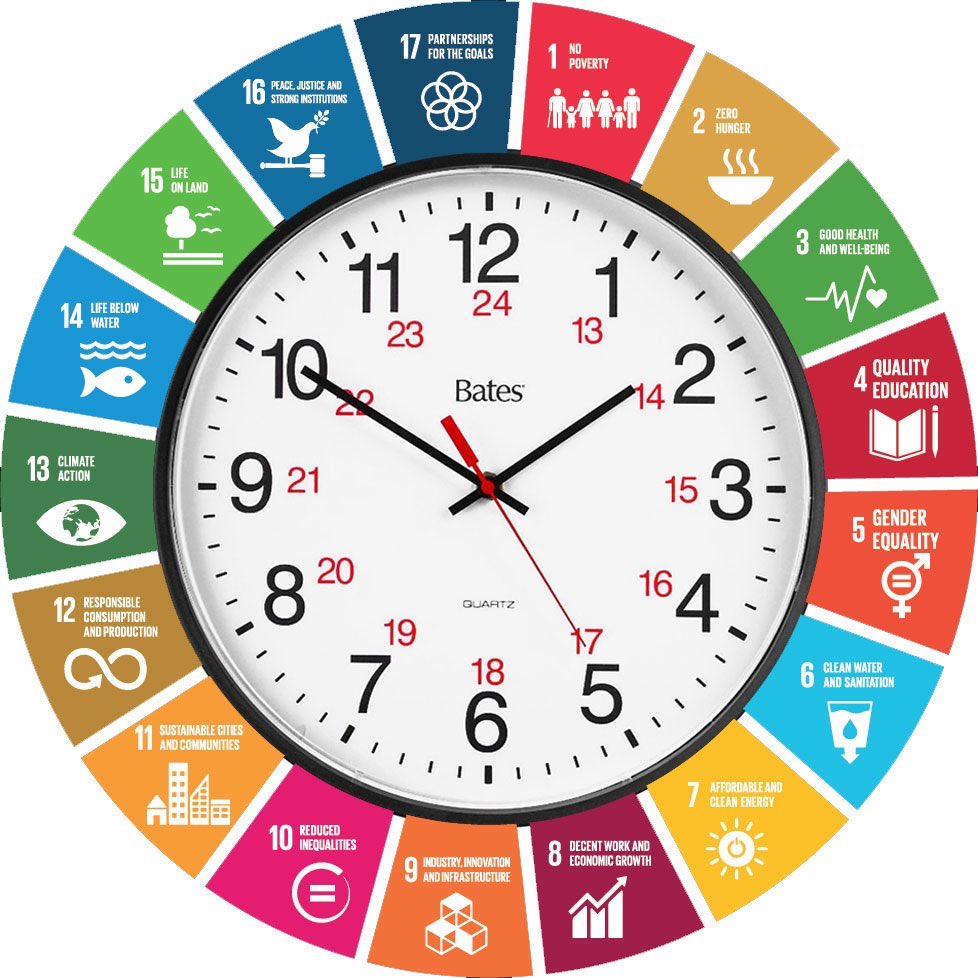 5/2/2020
শিক্ষক পরিচিতি
পাঠ পরিচিতি
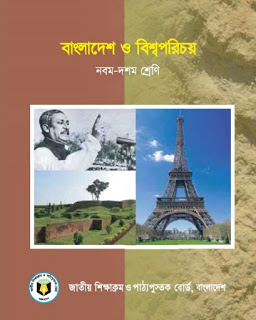 শ্রেণিঃনবম
বিষয়ঃবাংলাদেশ ও বিশ্বপরিচয়
অধ্যায়ঃদশম
সময়ঃ৪৫ মিনিট
তারিখঃ০২-০৫-২০২০
মোজাম্মেল হোসেন (সহকারী শিক্ষক)
ধনপুর উচ্চ বিদ্যালয়
ইটনা,কিশোরগঞ্জ।
মোবাইলঃ ০১৭১৭৭৬১৭৯২
Email:hosen09@gmail.com
5/2/2020
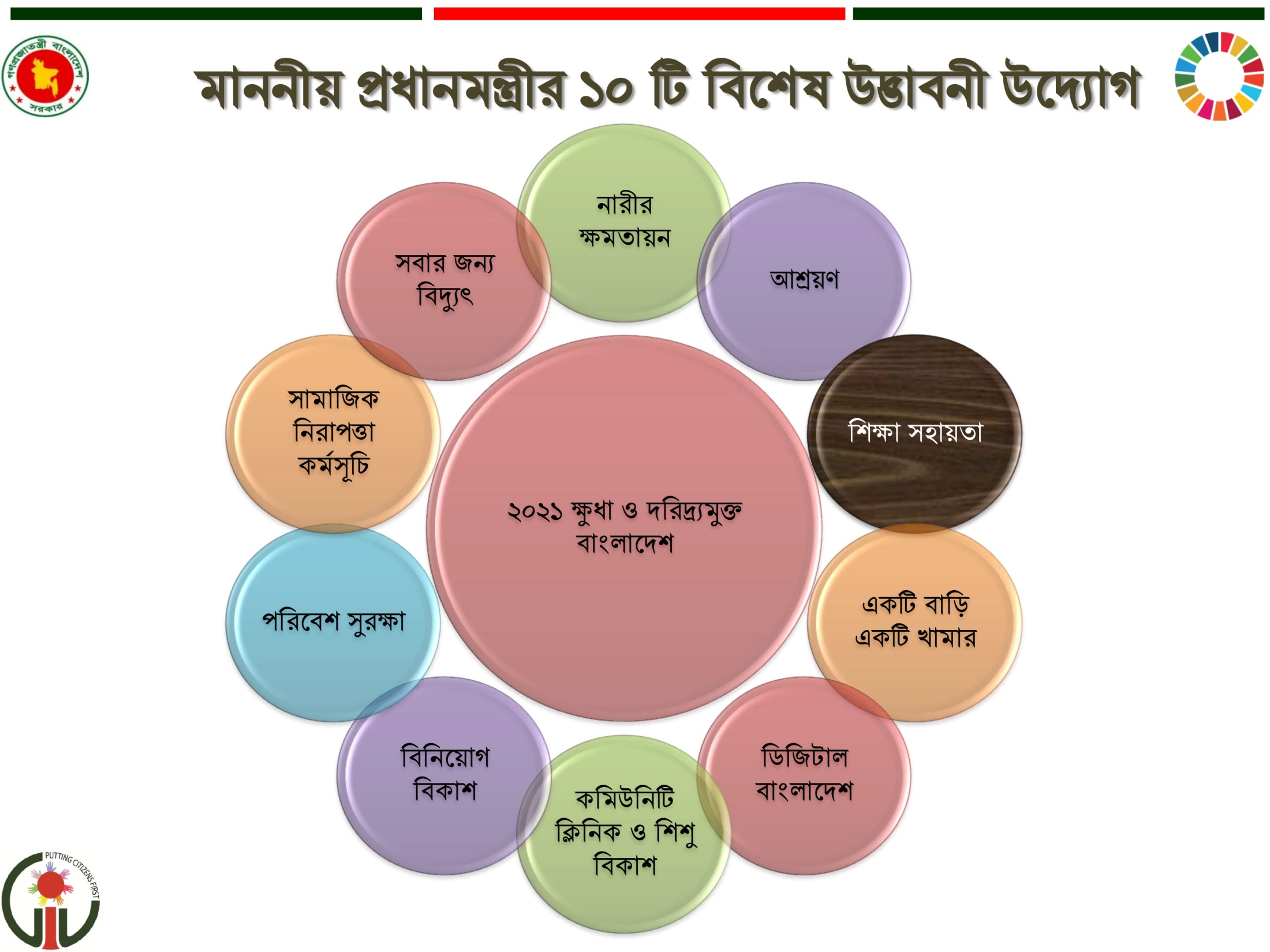 5/2/2020
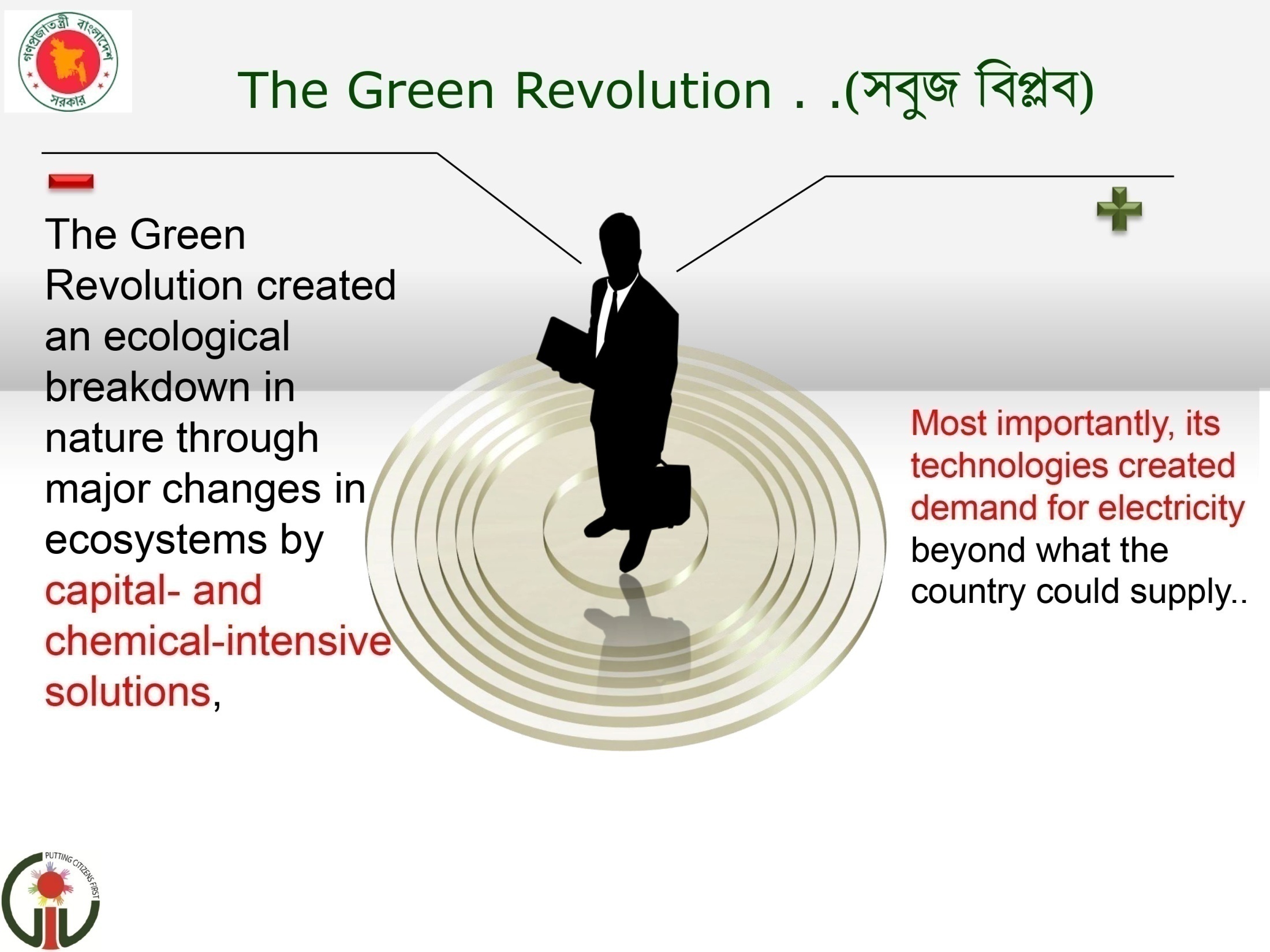 5/2/2020
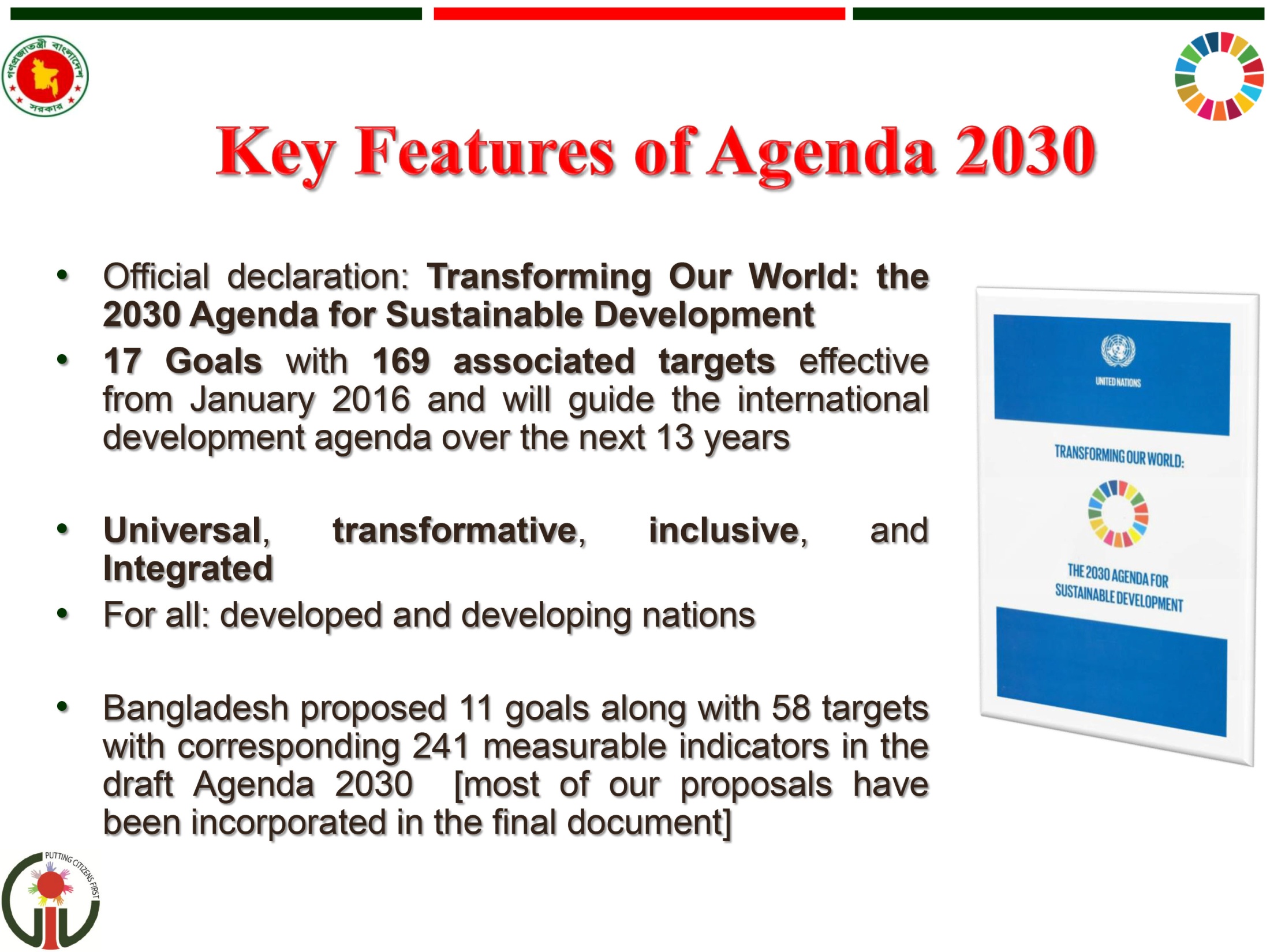 5/2/2020
আজকের পাঠ
টেকসই উন্নয়ন অভীষ্ট (এসডিজি)
5/2/2020
শিখন ফলঃ
এই পাঠ শেষে শিক্ষার্থীরা---
১। টেকসই উন্নয়ন কী?
২। টেকসই উন্নয়নে অংশীদারিত্ব কেন প্রয়োজন?
৩। টেকসই উন্নয়ন অভীষ্ট অর্জনে অংশীদারিত্বের গুরুত্ব ব্যাখ্যা করতে পারব।
5/2/2020
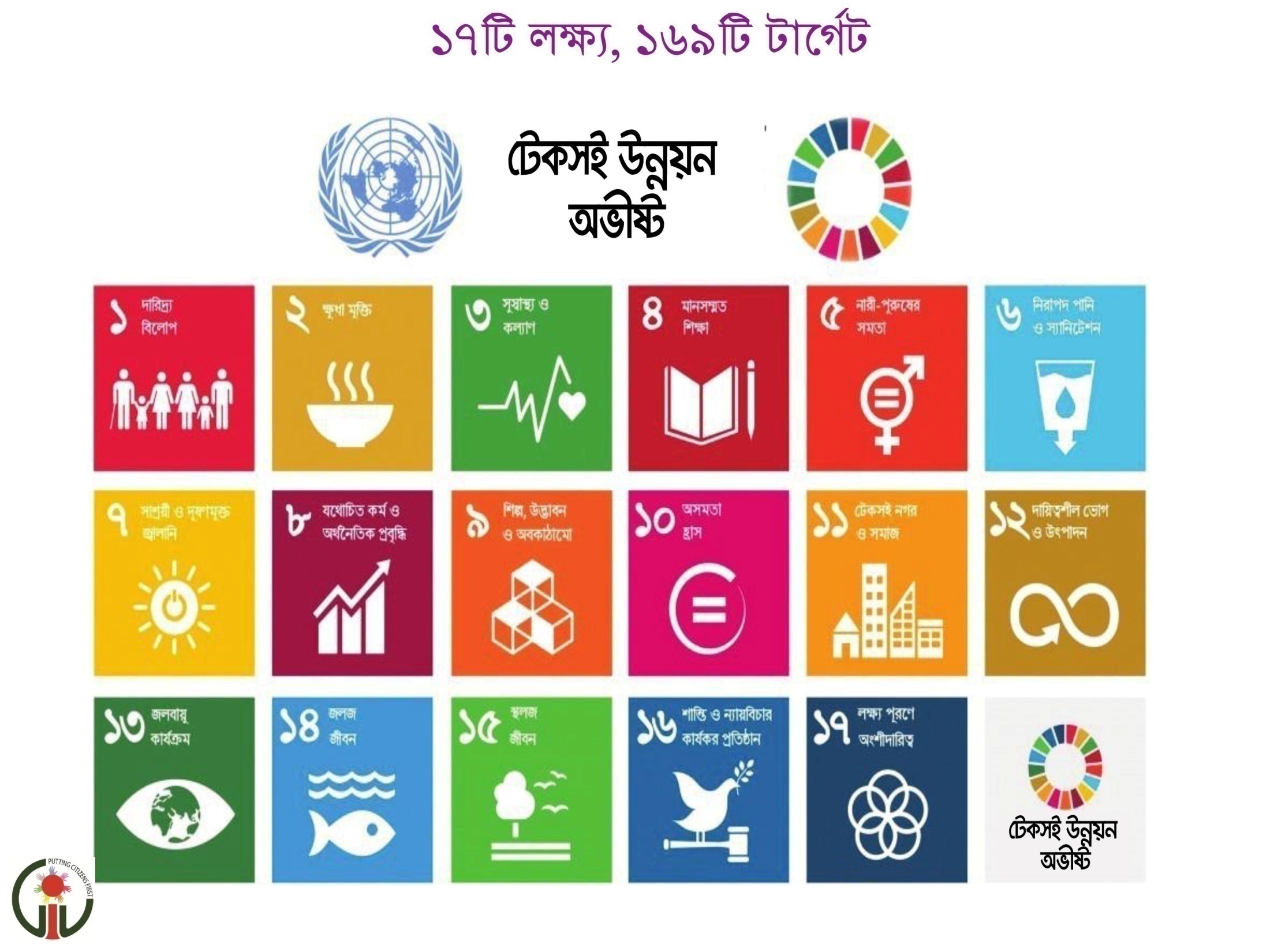 5/2/2020
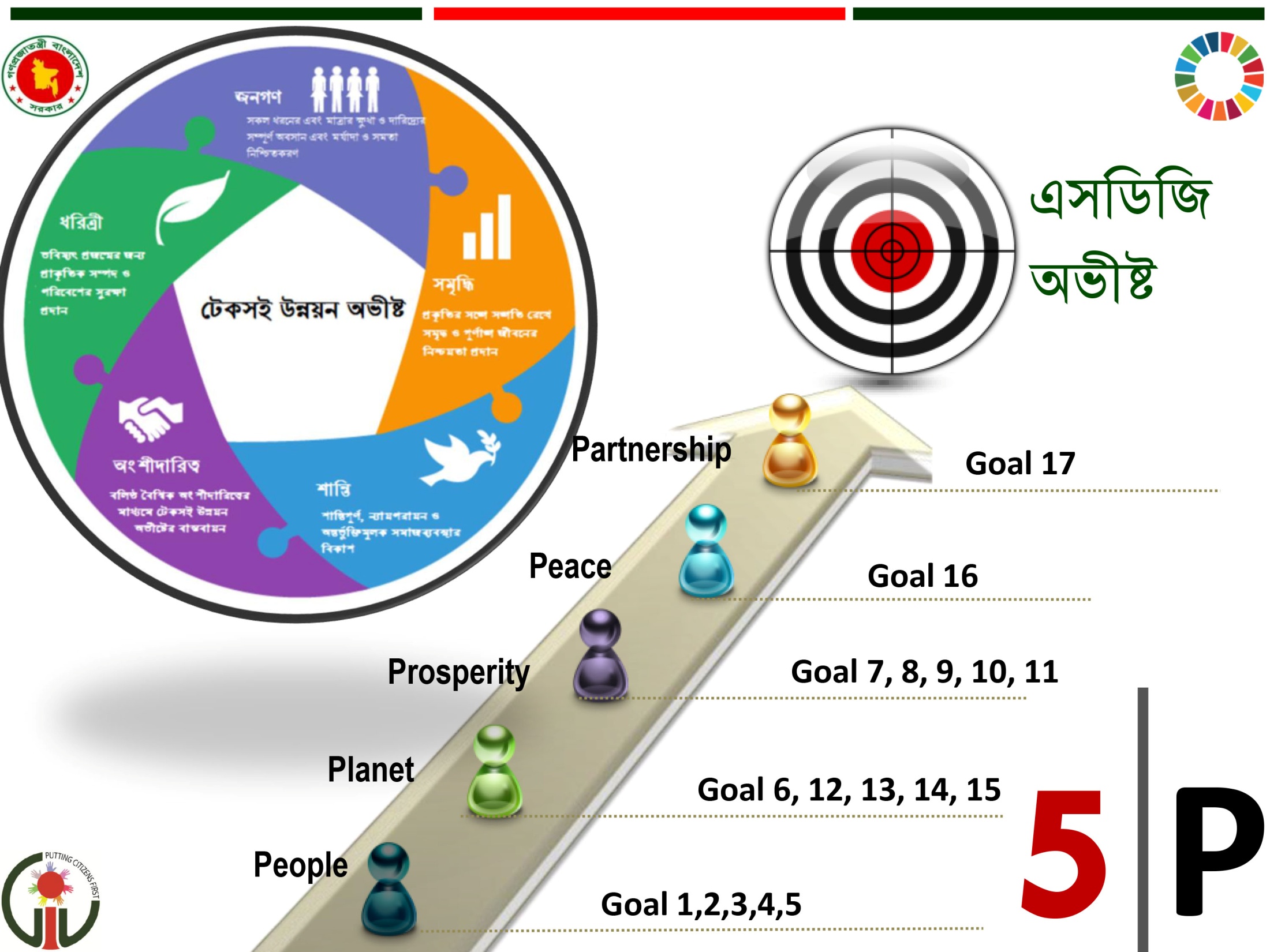 5/2/2020
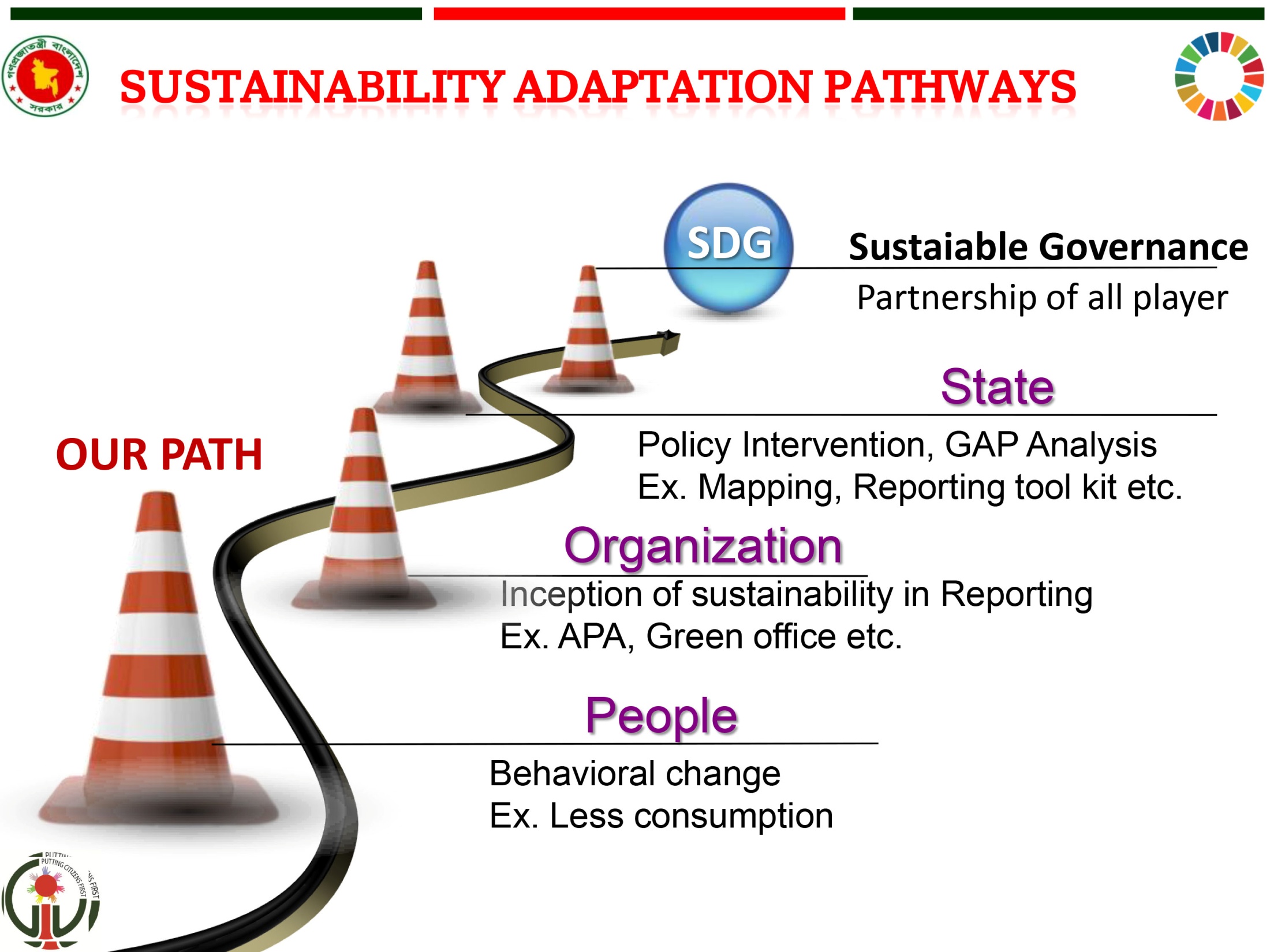 5/2/2020
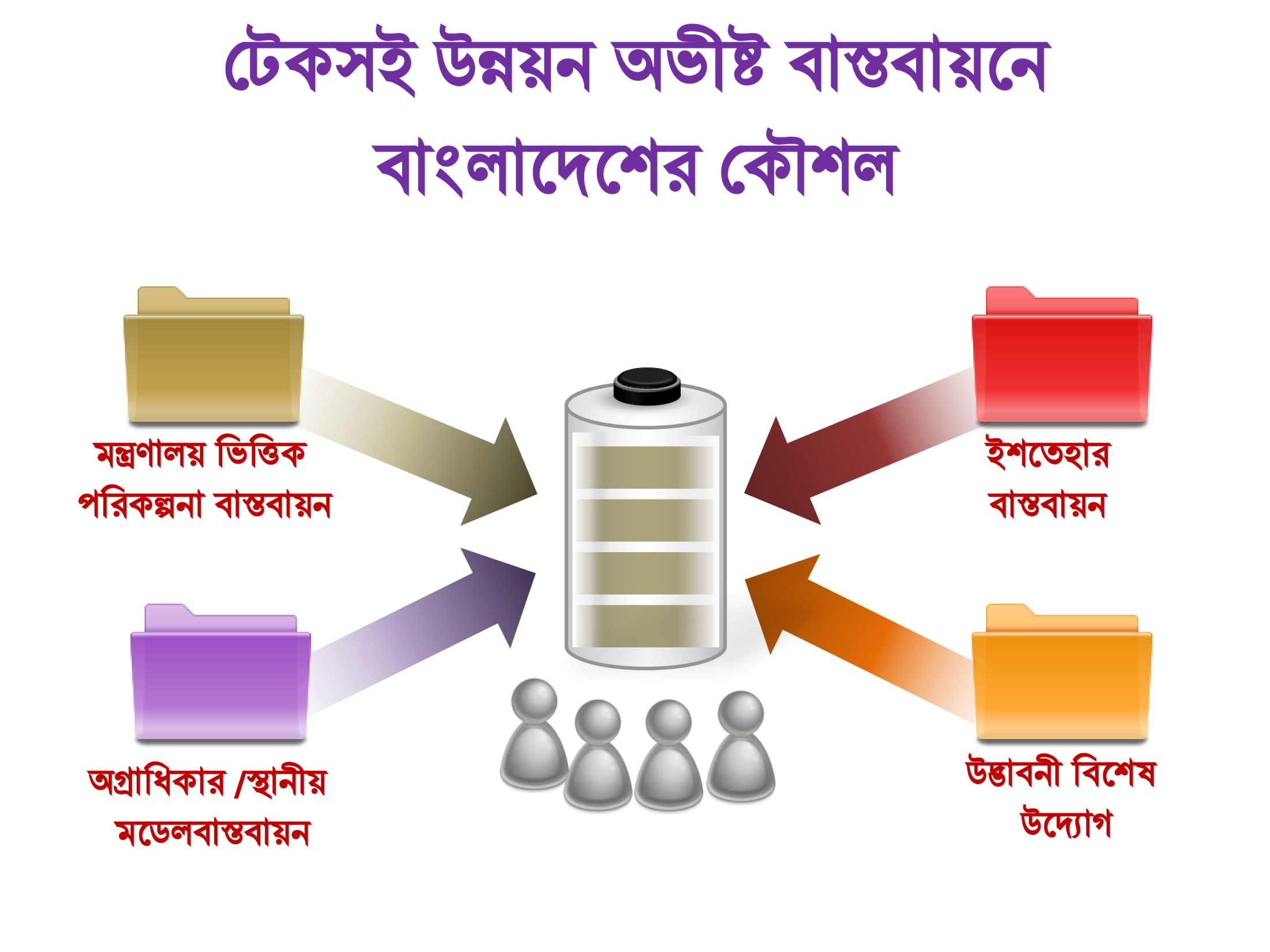 5/2/2020
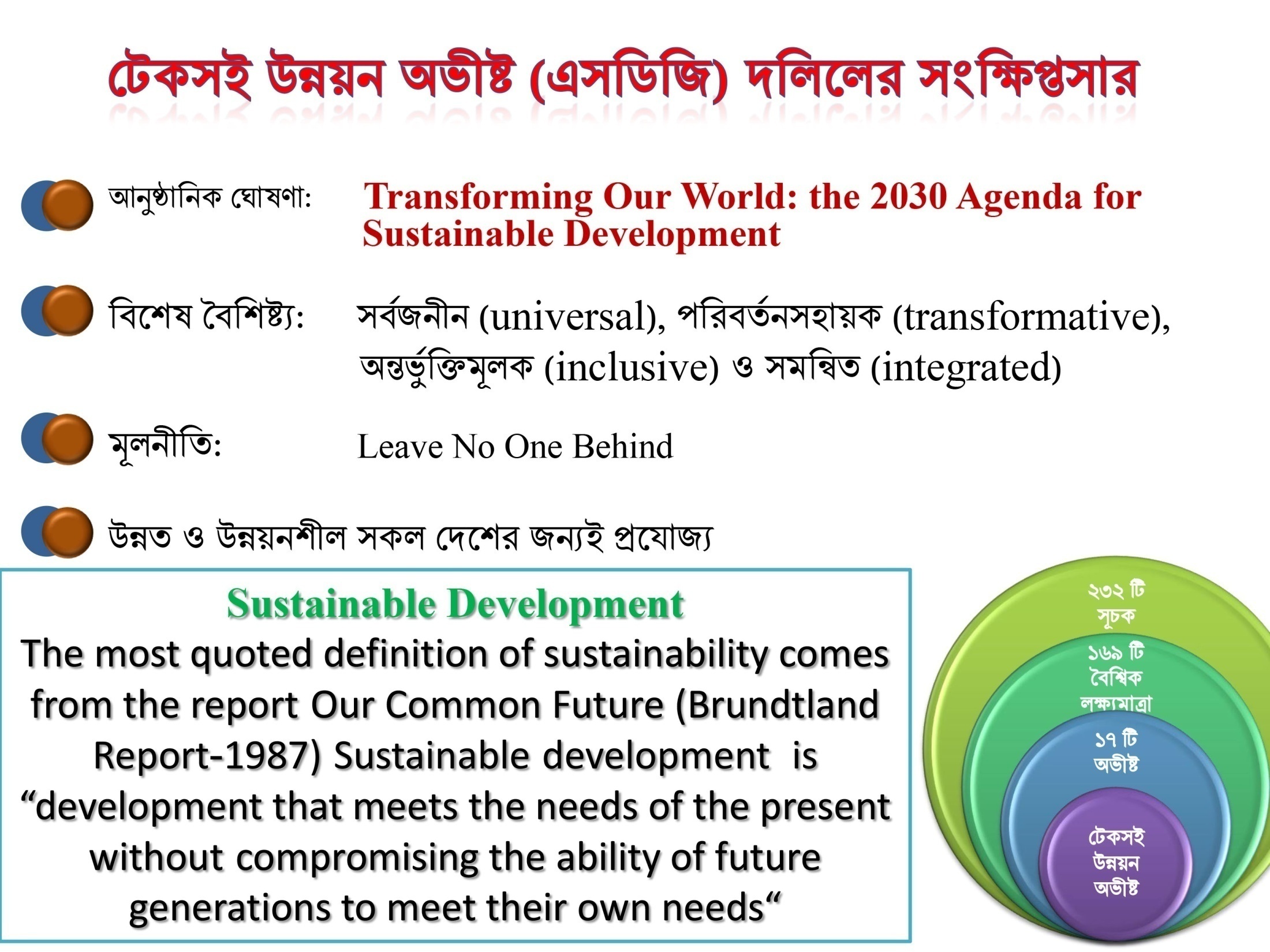 5/2/2020
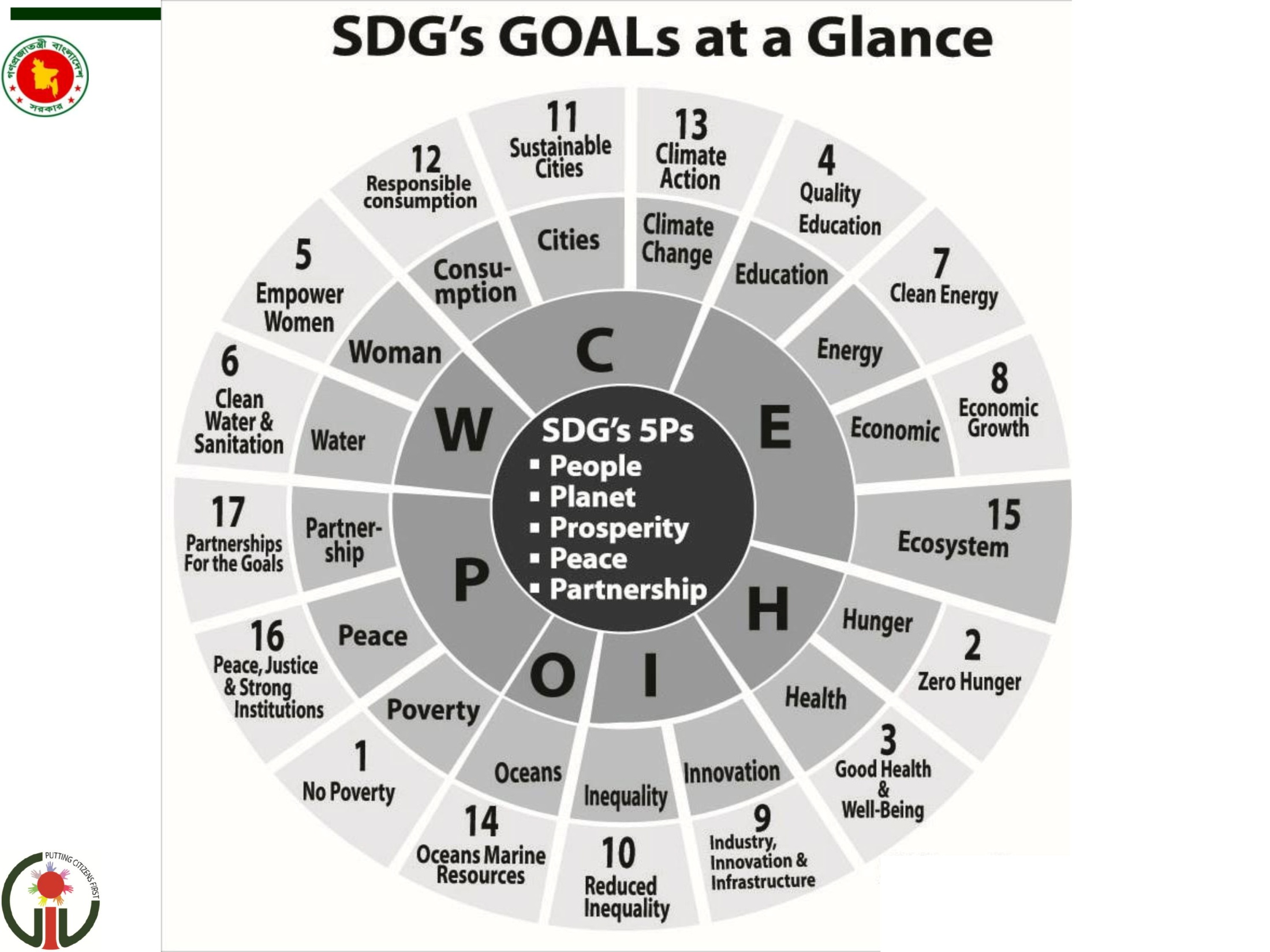 5/2/2020
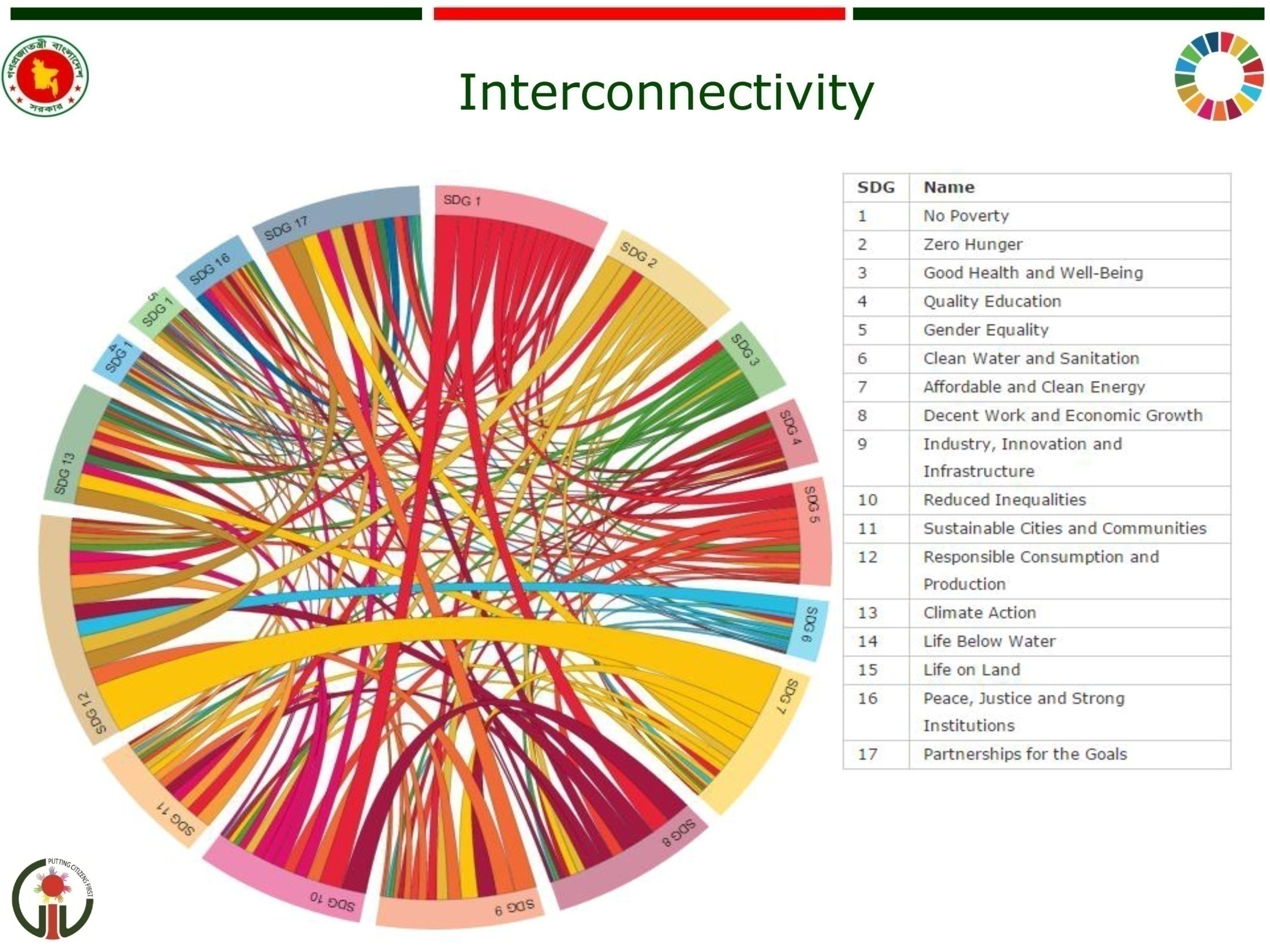 5/2/2020
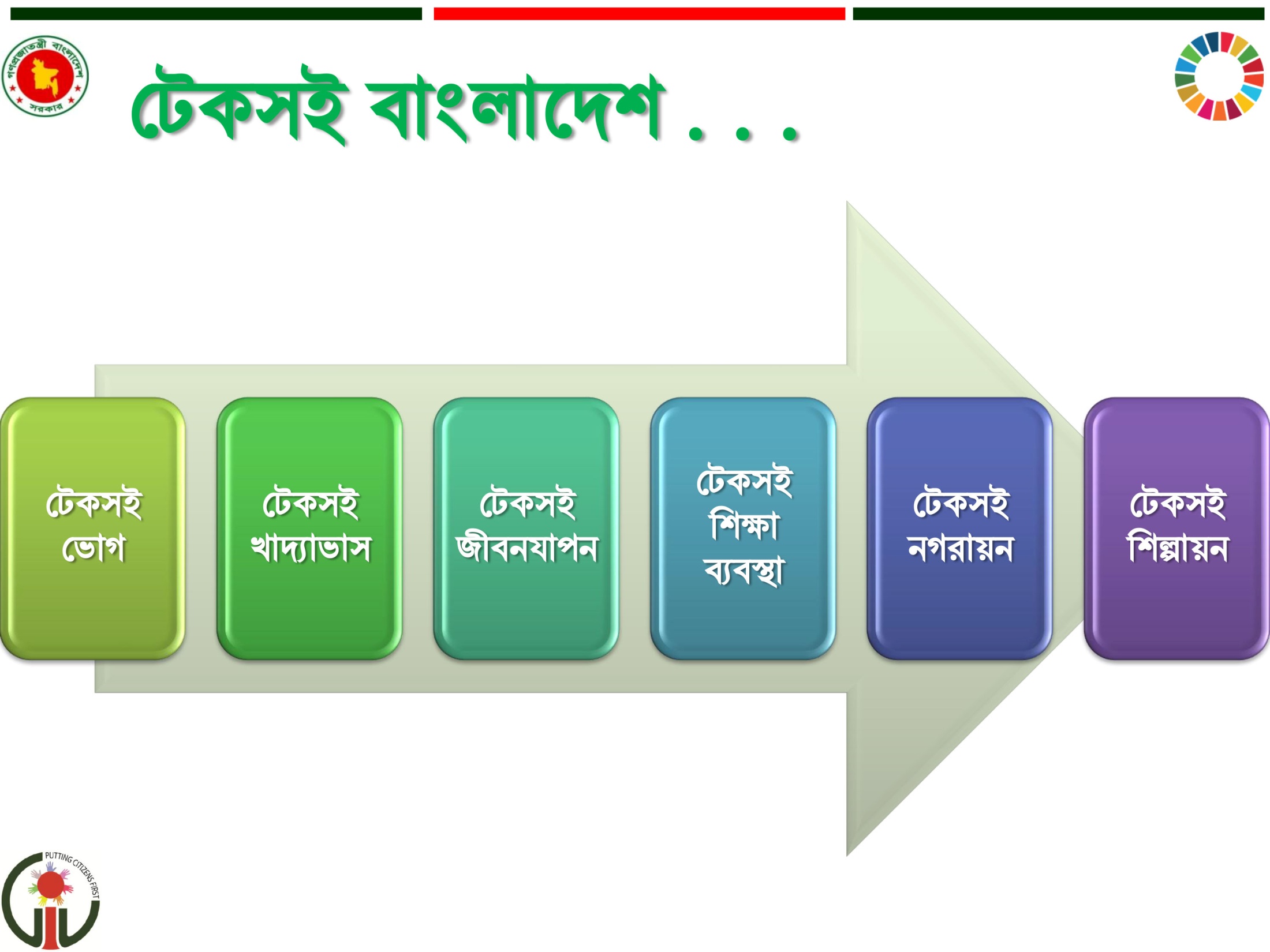 5/2/2020
একক কাজ
1.SDG এর পূর্ণরূপ কী?
2.টেকসই উন্নয়নের মূলনীতি কি?
5/2/2020
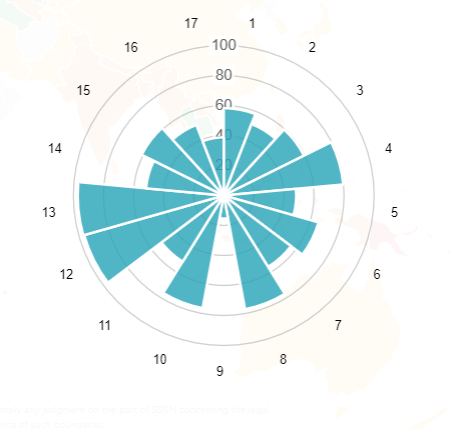 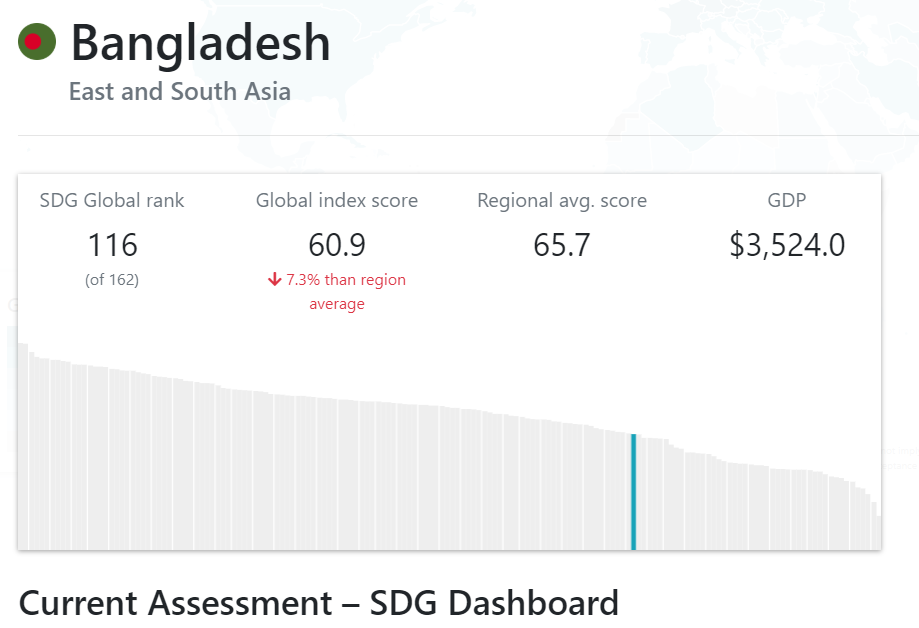 5/2/2020
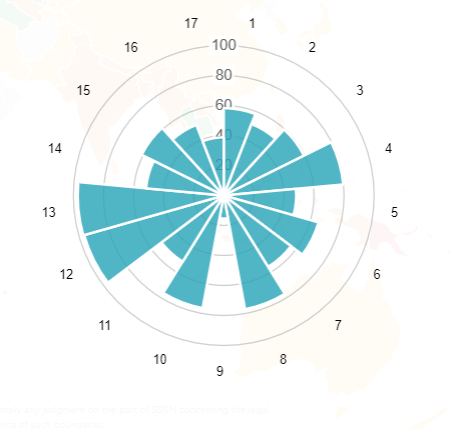 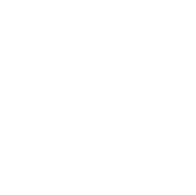 Score
58.2
No poverty
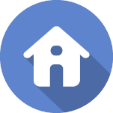 দারিদ্র বিমোচণ
5/2/2020
5/2/2020
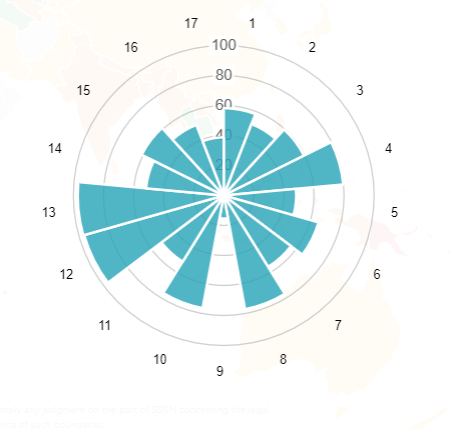 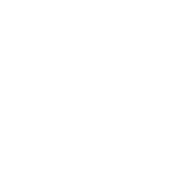 Score
51.1
Zero hunger
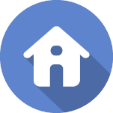 ক্ষুধা মুক্তি
5/2/2020
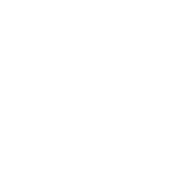 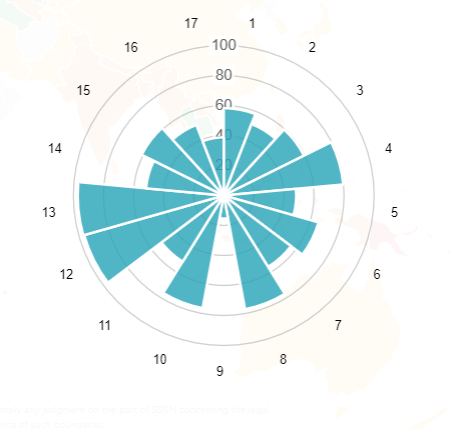 Score
59.6
Good health and well-being
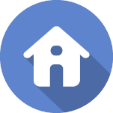 সুস্বাস্থ্য ও কল্যাণ
5/2/2020
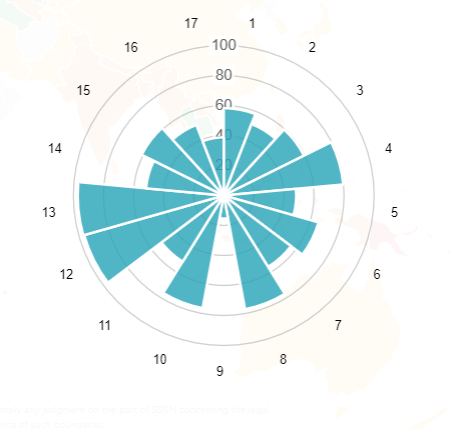 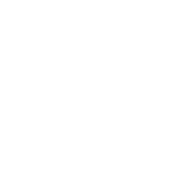 Score
79.8
Quality education
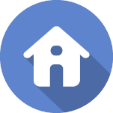 গুণগত শিক্ষা
5/2/2020
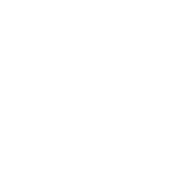 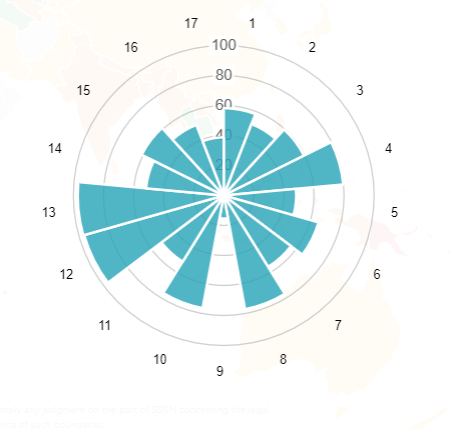 Score
48.2
Gender equality
জেন্ডার সমতা
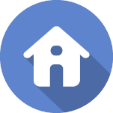 5/2/2020
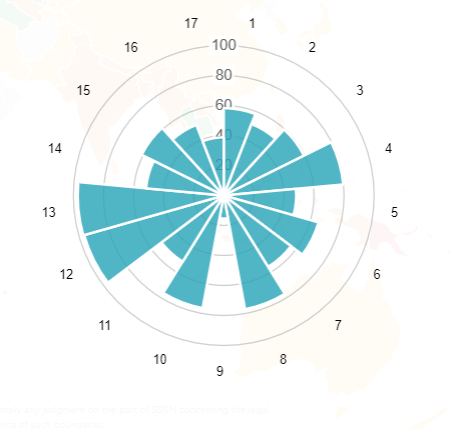 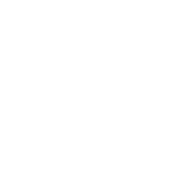 Score
65.5
Clean water and sanitation
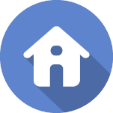 নিরাপদ পানি ও পয়ঃনিষ্কাশন
5/2/2020
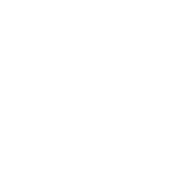 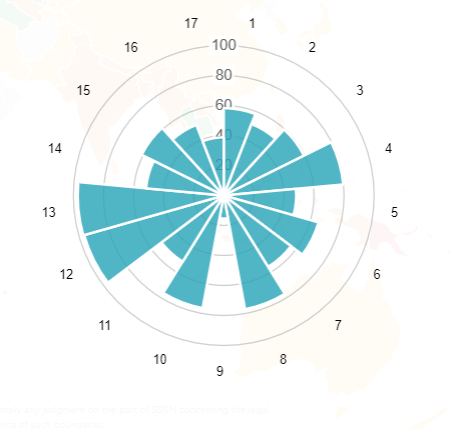 Score
56.0
Affordable and clean energy
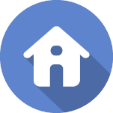 সাশ্রয়ী ও দূষণমুক্ত জ্বালানী
5/2/2020
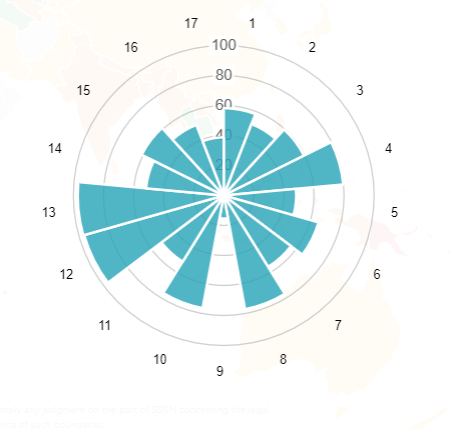 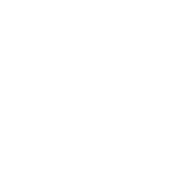 Score
77.1
Decent work and economic growth
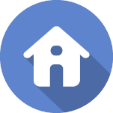 শোভন কাজ ও অর্থনৈতিক প্রবৃদ্ধি
5/2/2020
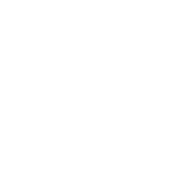 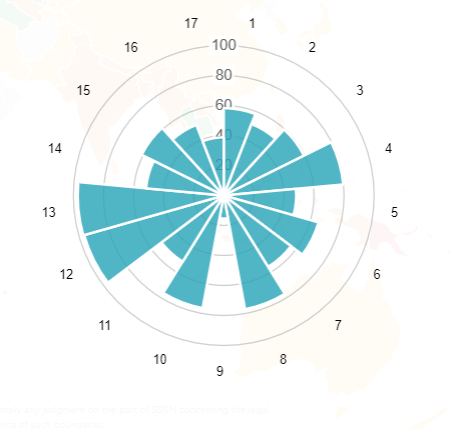 Score
15.4
Industry, innovation and infrastructure
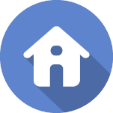 শিল্প উদ্ভাবন ও অবকাঠামো
5/2/2020
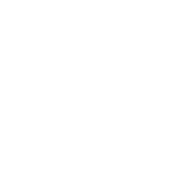 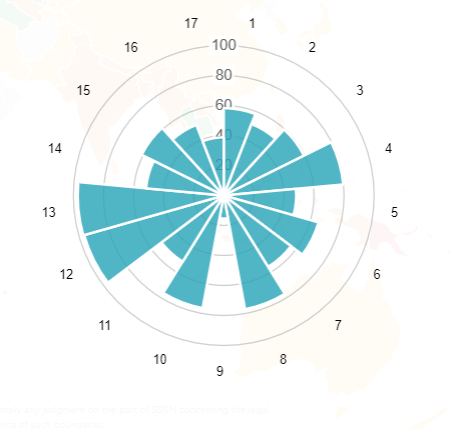 Score
76.4
Reduced inequalities
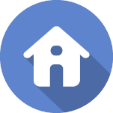 অসমতা হ্রাস
5/2/2020
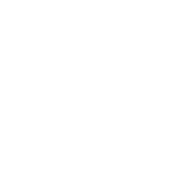 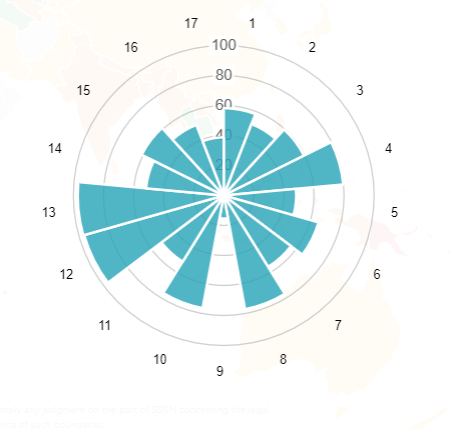 Score
51.9
Sustainable cities and communities
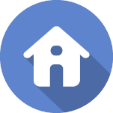 টেকসই নগর ও জনপদ
5/2/2020
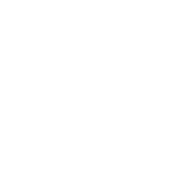 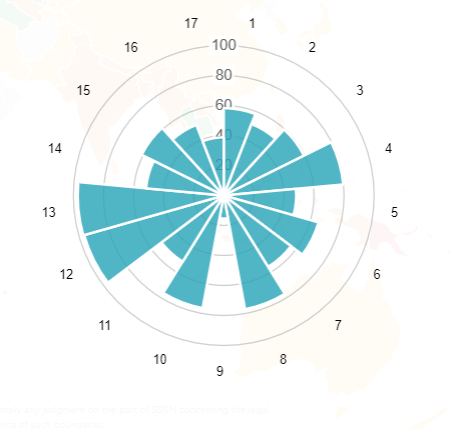 Score
97.1
Responsible consumption and production
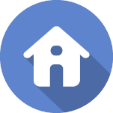 পরিমিত ভোগ ও উৎপাদন
5/2/2020
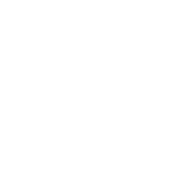 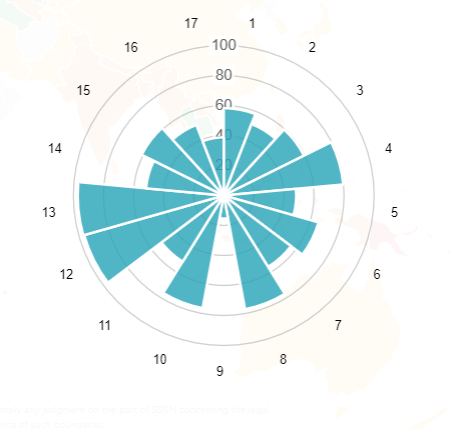 Score
97.1
Climate action
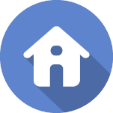 জলবায়ু কার্যক্রম
5/2/2020
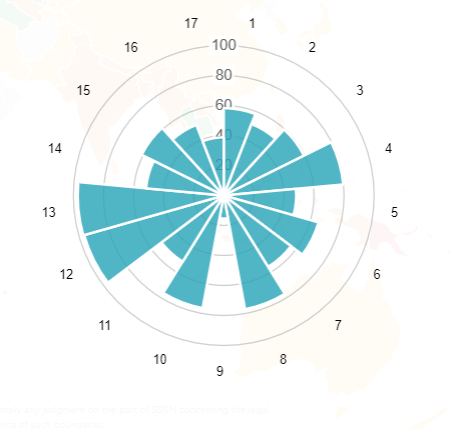 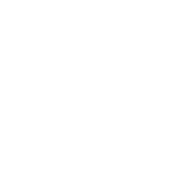 Score
51.9
Life below water
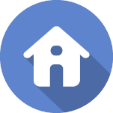 জলজ জীবন
5/2/2020
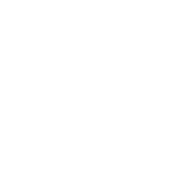 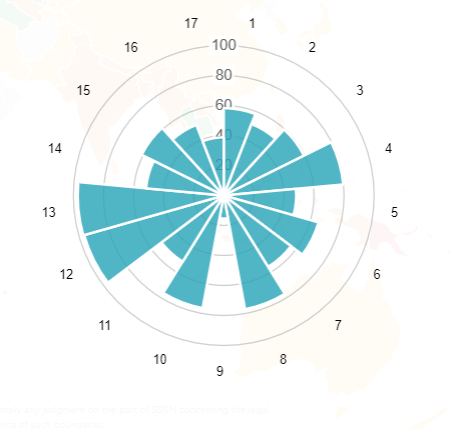 Score
60.9
Life on land
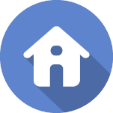 স্থলজ জীবন
5/2/2020
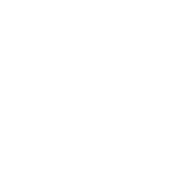 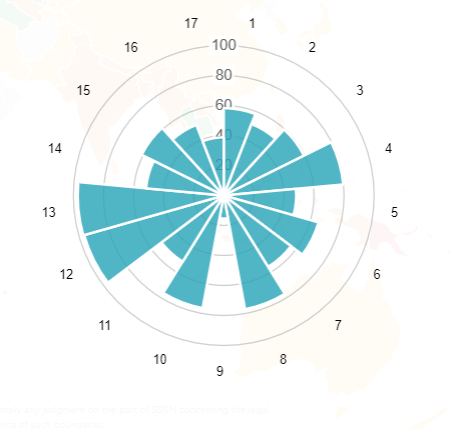 Score
50.5
Peace, justice and strong institutions
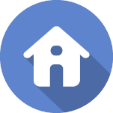 শান্তি, ন্যায়বিচার ও কার্যকর প্রতিষ্ঠান
5/2/2020
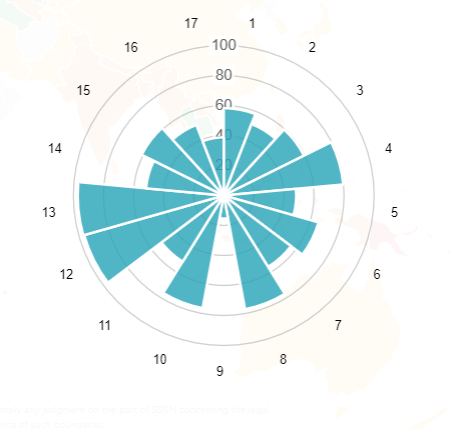 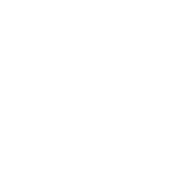 Score
38.8
Partnership for the goals
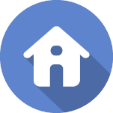 অভীষ্ট অর্জনে অংশীদারিত্ব
5/2/2020
জোড়ায় কাজ
১.SDG’s  5P বলতে কী বুঝায়?  
২. টেকসই উন্নয়ন অভীষ্ট এর লক্ষ্য ও সূচক সংখ্যা কয়টি? 
৩. টেকসই উন্নয়ন অভীষ্ট এর বিশেষ বৈশিষ্ট গুলো লিখ?
5/2/2020
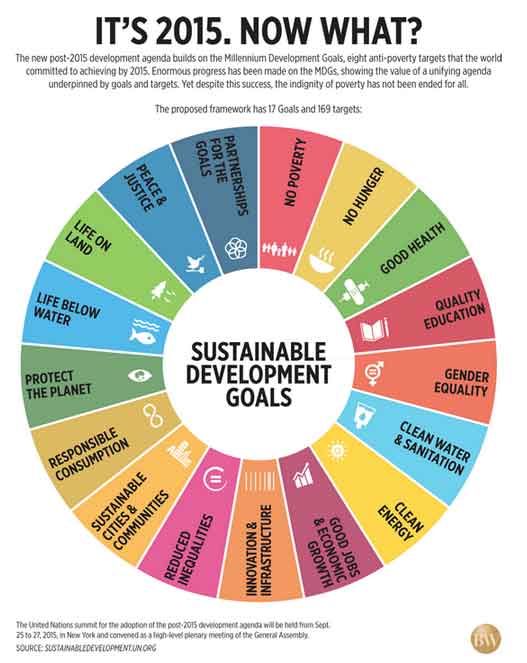 বাড়ীর কাজ
5/2/2020
মূল্যায়ন
উত্তরঃ ১৭টি
১। এসডিজি  এর জন্য কয়টি সুনির্দিষ্ট অভীষ্ট নির্ধারণ করা হয়েছে?
২। এসডিজি গ্লোবাল র‍্যাঙ্কে বাংলাদেশের অবস্থান কত?
উত্তরঃ ১১৬
৩। সাশ্রয়ী ও দূষণমুক্ত জ্বালানীর একটি উদাহরণ দাও?
উত্তরঃ সৌরশক্তি
৪। Eco System এর বাংলা অর্থ কী?
উত্তরঃ বাস্তুতন্ত্র
উত্তরঃ বৈশ্বিক গ্রাম
৫। Global Village এর বাংলা অর্থ কী? ?
5/2/2020
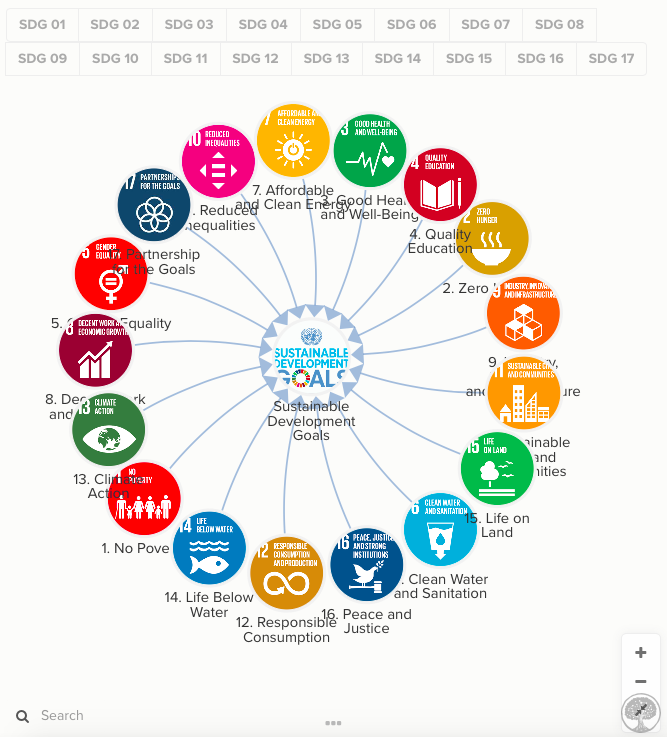 সবাইকে
ধন্যবাদ
5/2/2020